Servers
Prepared by: Emadeldeen Abdallah 
Supervisor: Dr. Mohamed Heshmat
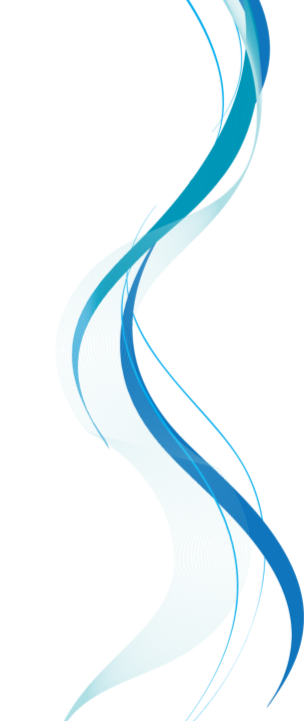 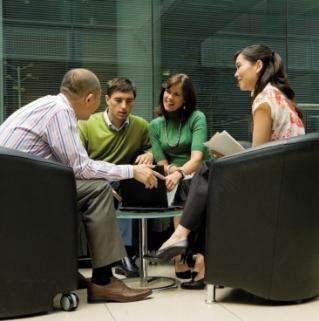 Welcome
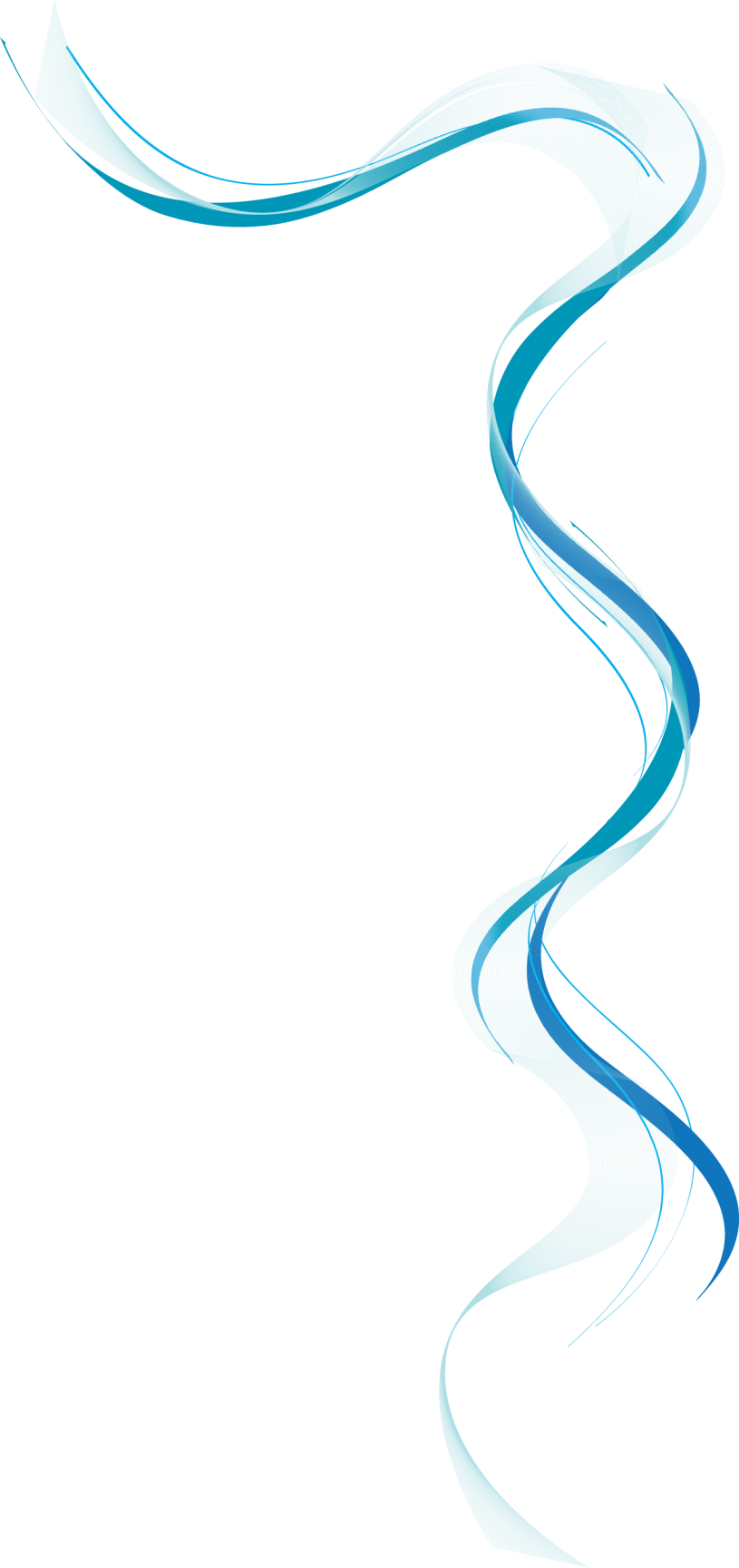 Servers Definition
A server  is a system (software and suitable computer hardware) that responds to requests across a computer network to provide, or help to provide, a network service.
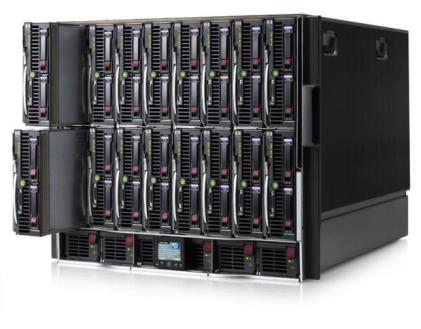 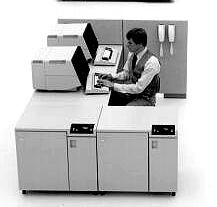 Servers history
IBM Virtual Machine mainframe
1991 First web server  with a 256Mhz cpu, 2GB of disk
 the first web page online on August 6, 1991
1994 Rack-Mountable servers
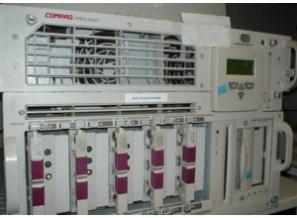 Servers history
This is Google’s first server,
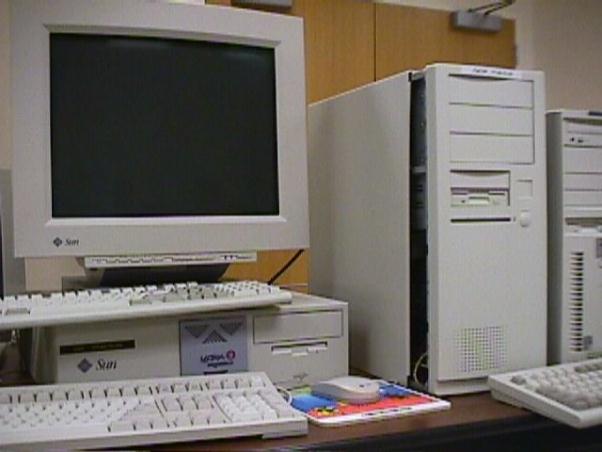 Servers history
2001 First modern blade servers
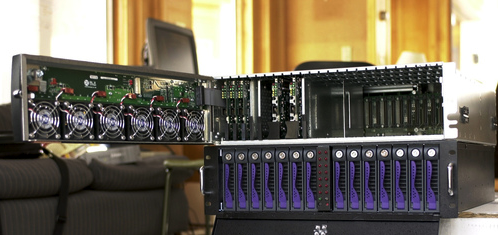 Servers history
2008 – 20013 The Cloud computing
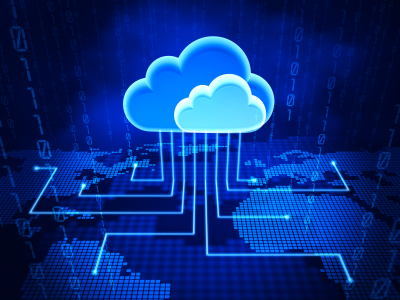 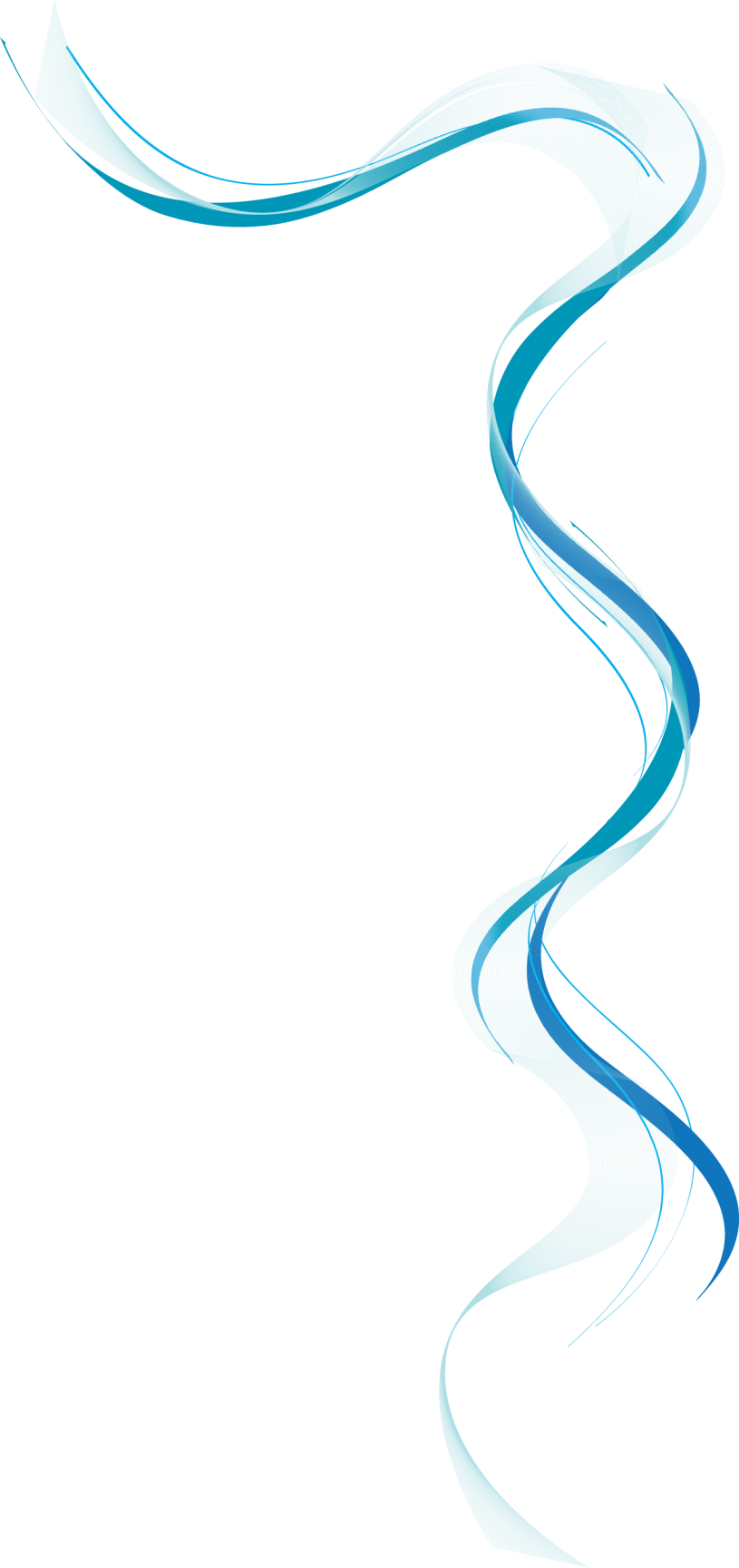 Server hardware components
Typical server computer.

 Built from higher-grade components than client computers. 

More Ports
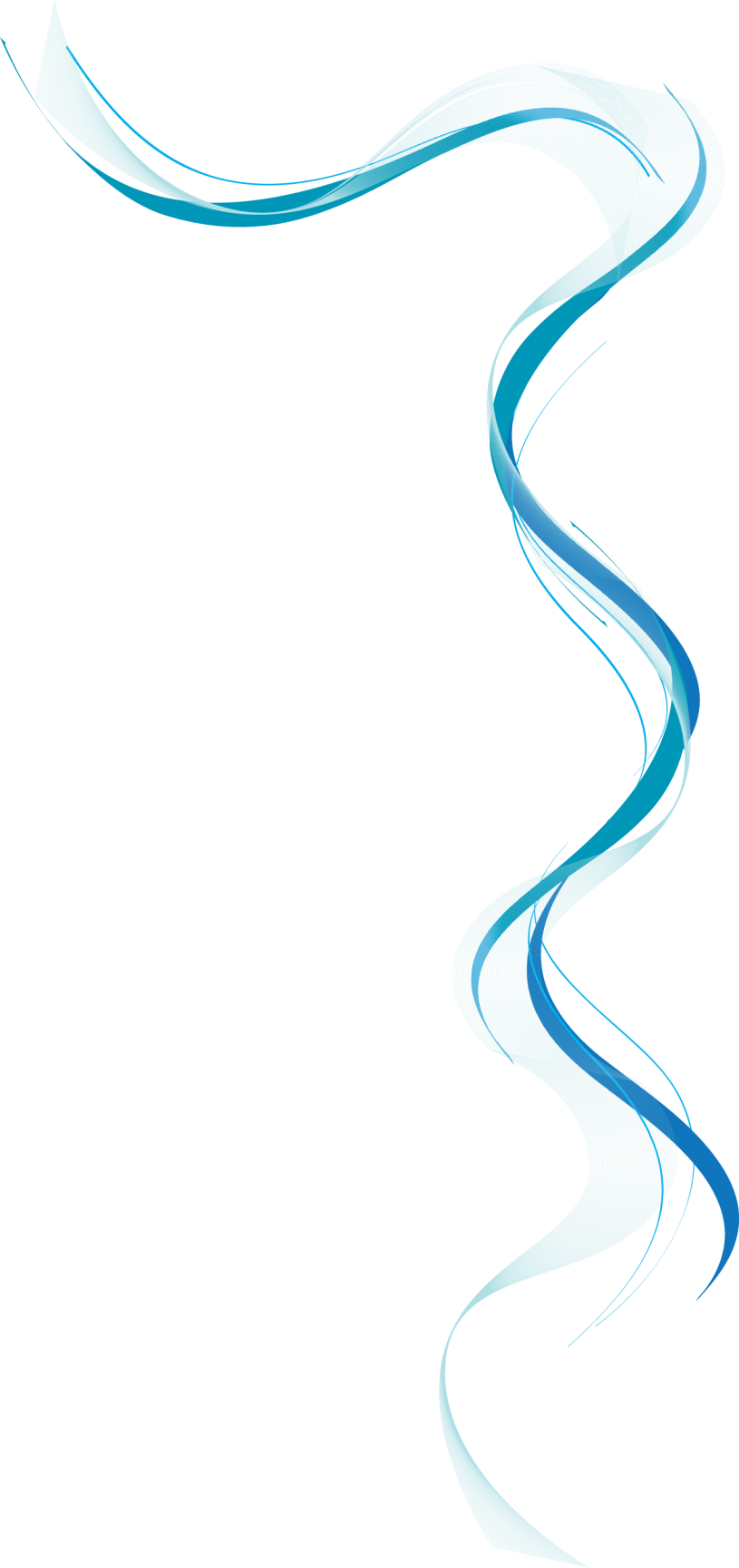 Motherboard
Importance of Motherboard
The major components on the motherboard include
processor (or CPU)
supporting circuitry called the chipset Memory
Slots
a standard IDE , SATA, SCSI hard drive controller
 input/output (I/O) ports for devices such as keyboards, mice, and printers
additional built-in features 
Graphics adapter.
SCSI disk controller.
network interface.
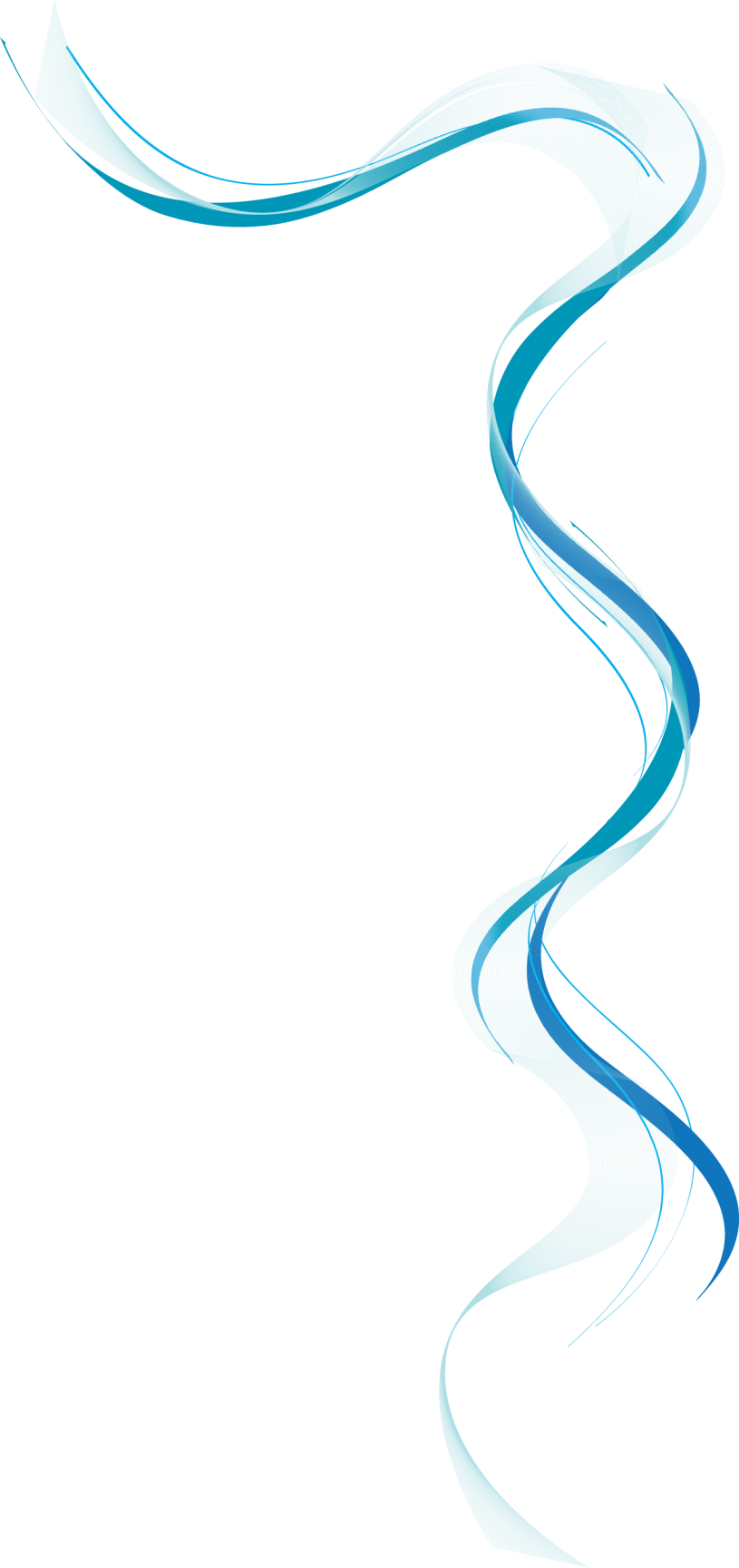 Hard drives
SATA  drives 

SCSI drives
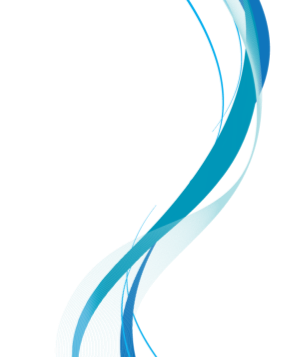 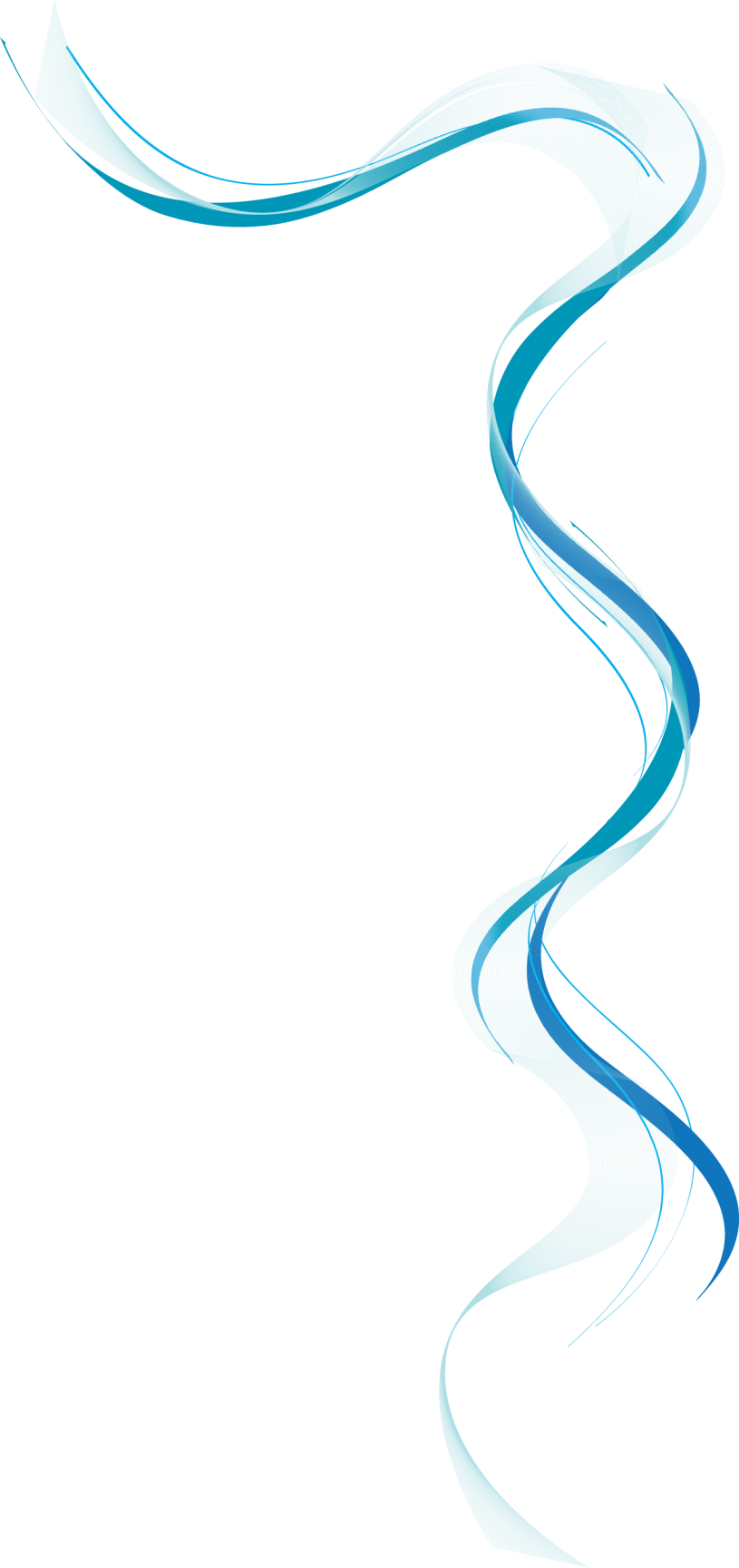 Processor
The processor, or CPU, is the brain 
It isn't the only that affects overall system performance
Intel had four processor models designed for use in server computers:
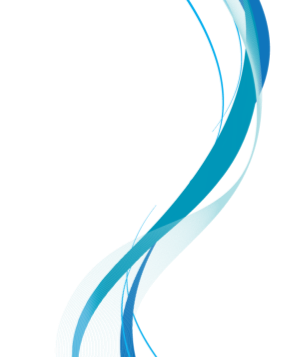 Itanium 2: 1.60GHz; 1–2 processor cores
Xeon: 1.83–2.33GHz; 1–4 processor cores
Pentium D: 2.66-3.6GHz; 2 processor cores
Pentium 4: 2.4-3.6GHz; 1 processor core
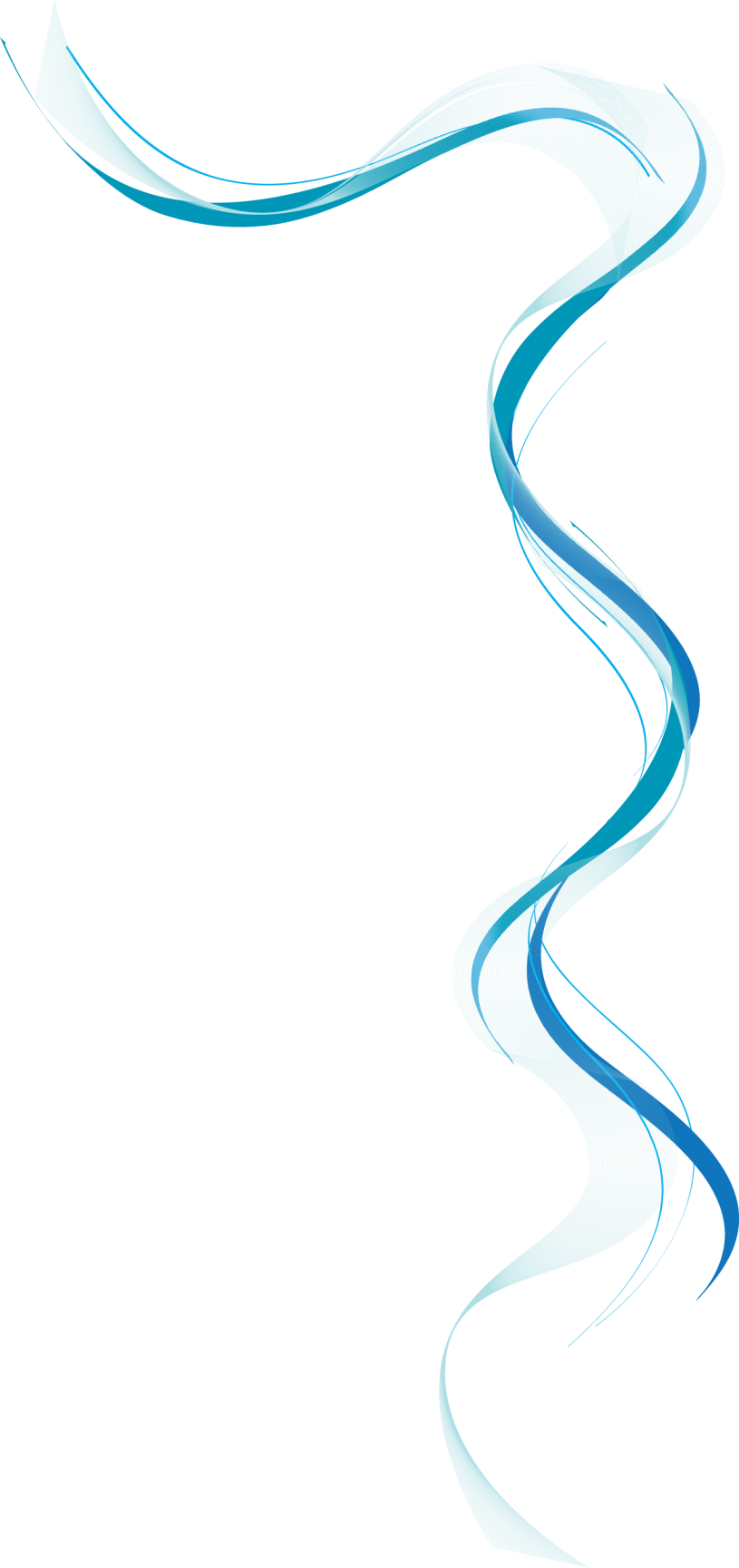 Memory
Many different types.

Pick the right type .

The total memory capacity.
 
At least 12GB of memory.
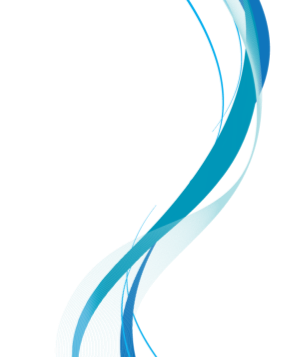 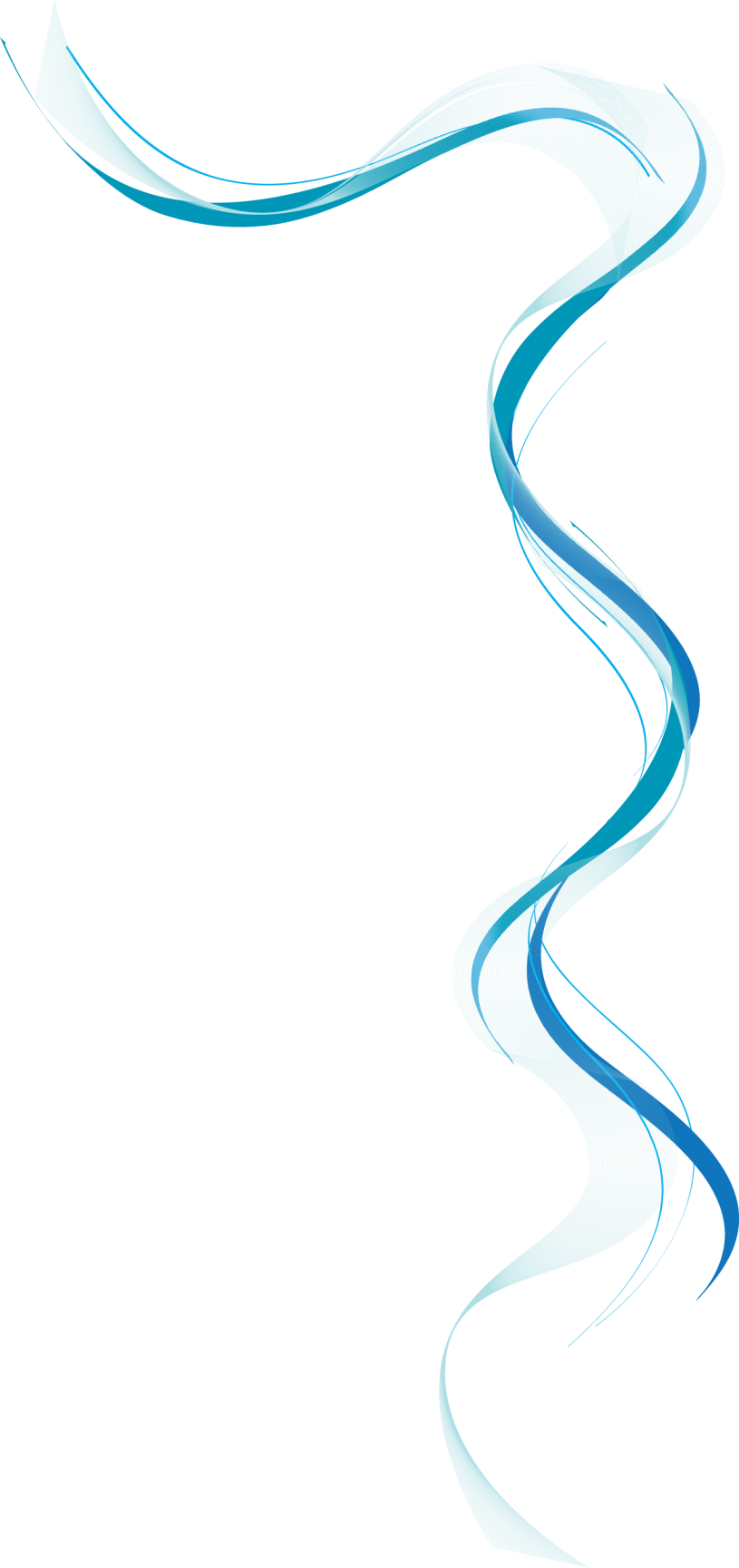 Network connection
Importance of adapters .

Built in Network adapters .

Separate network adapter card.
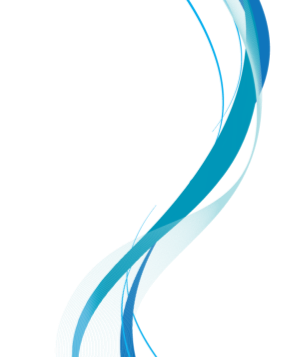 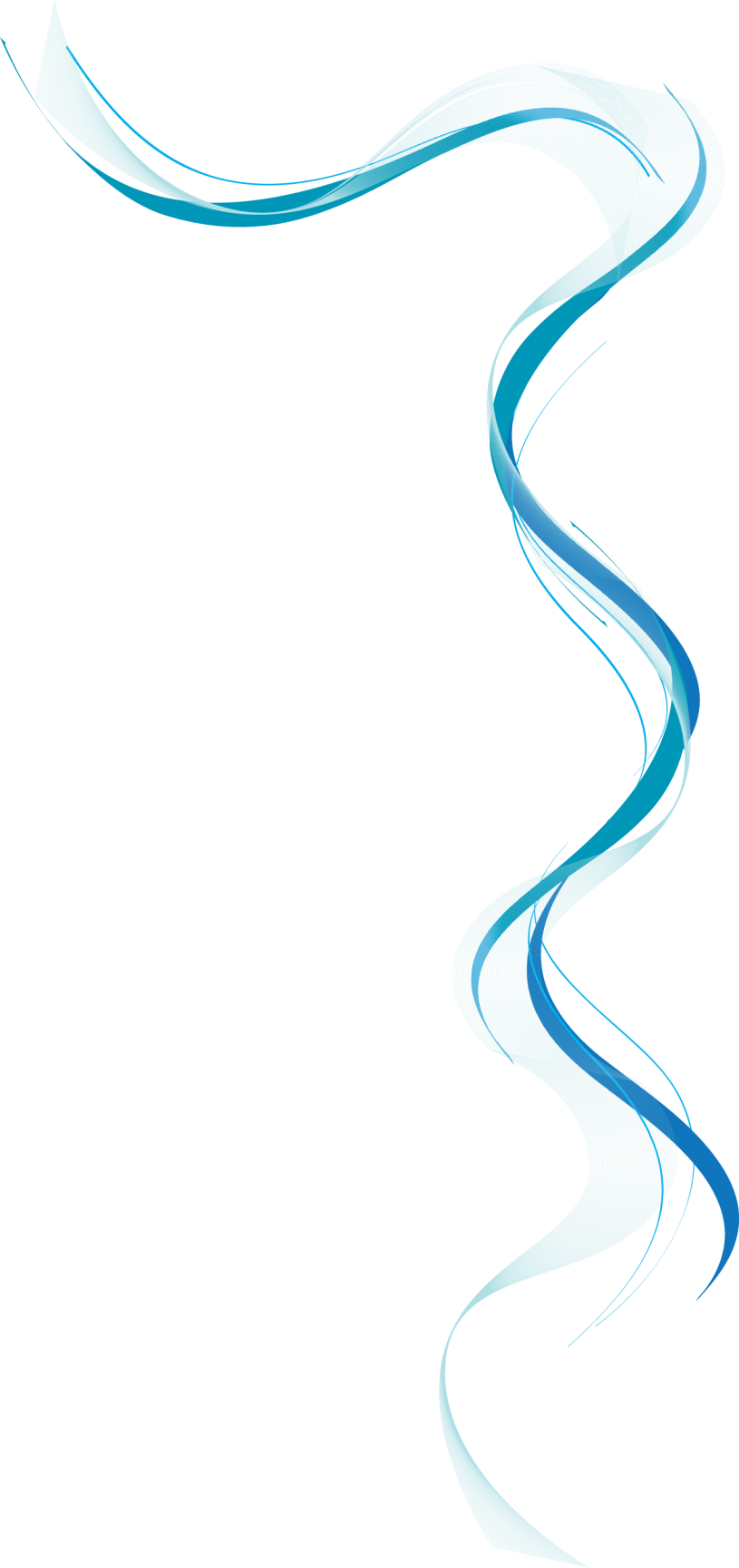 Video
Not Importance.


Cut costing.
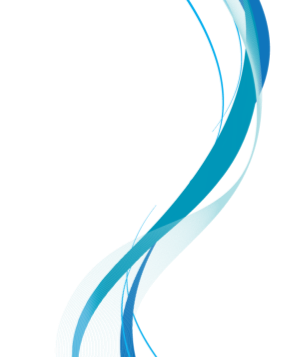 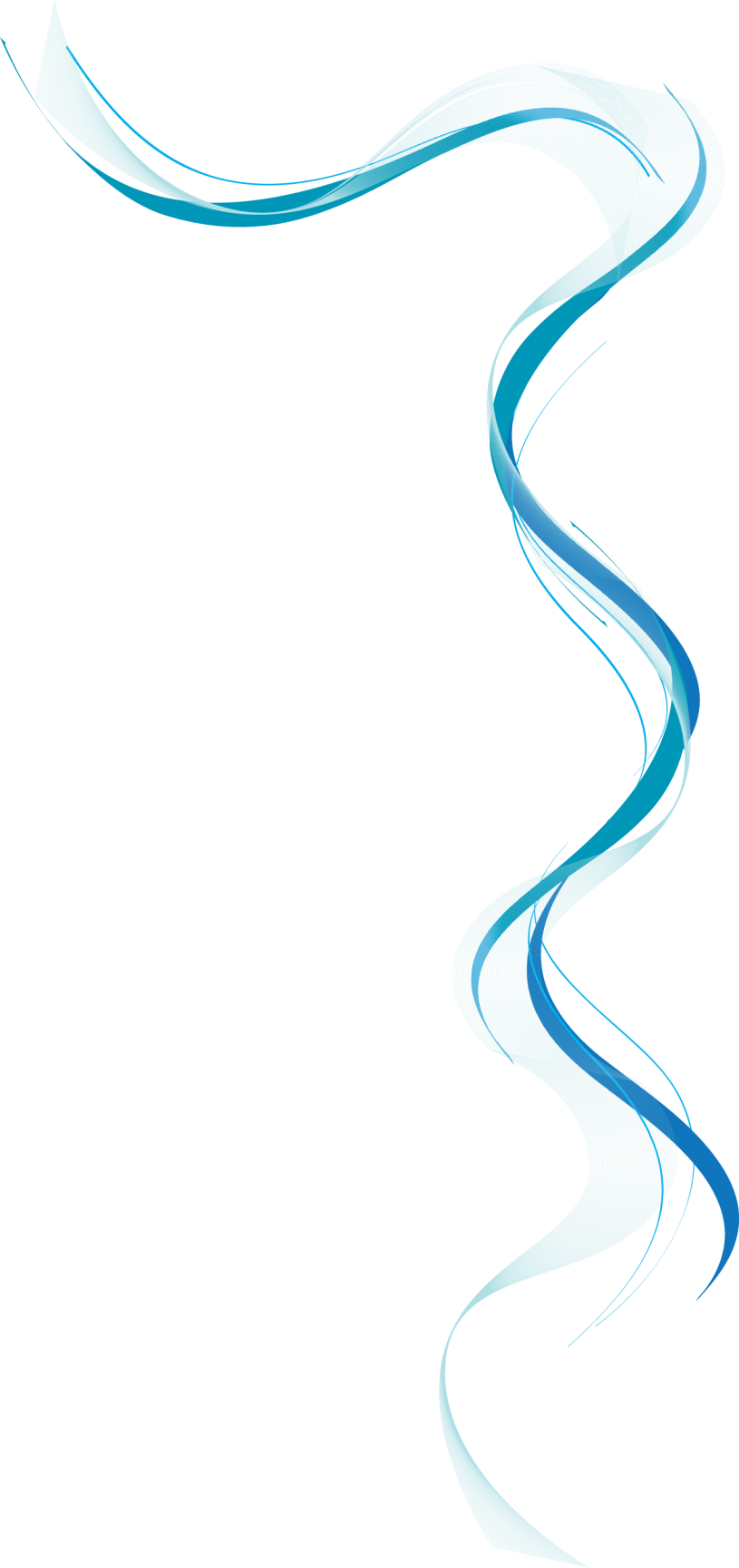 Power supply
More devices requires a larger power supply.


(300 watts is typical).
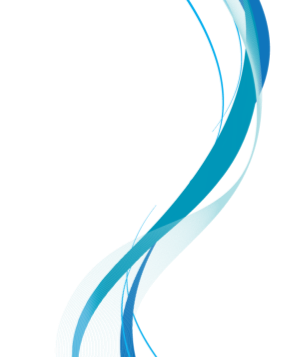 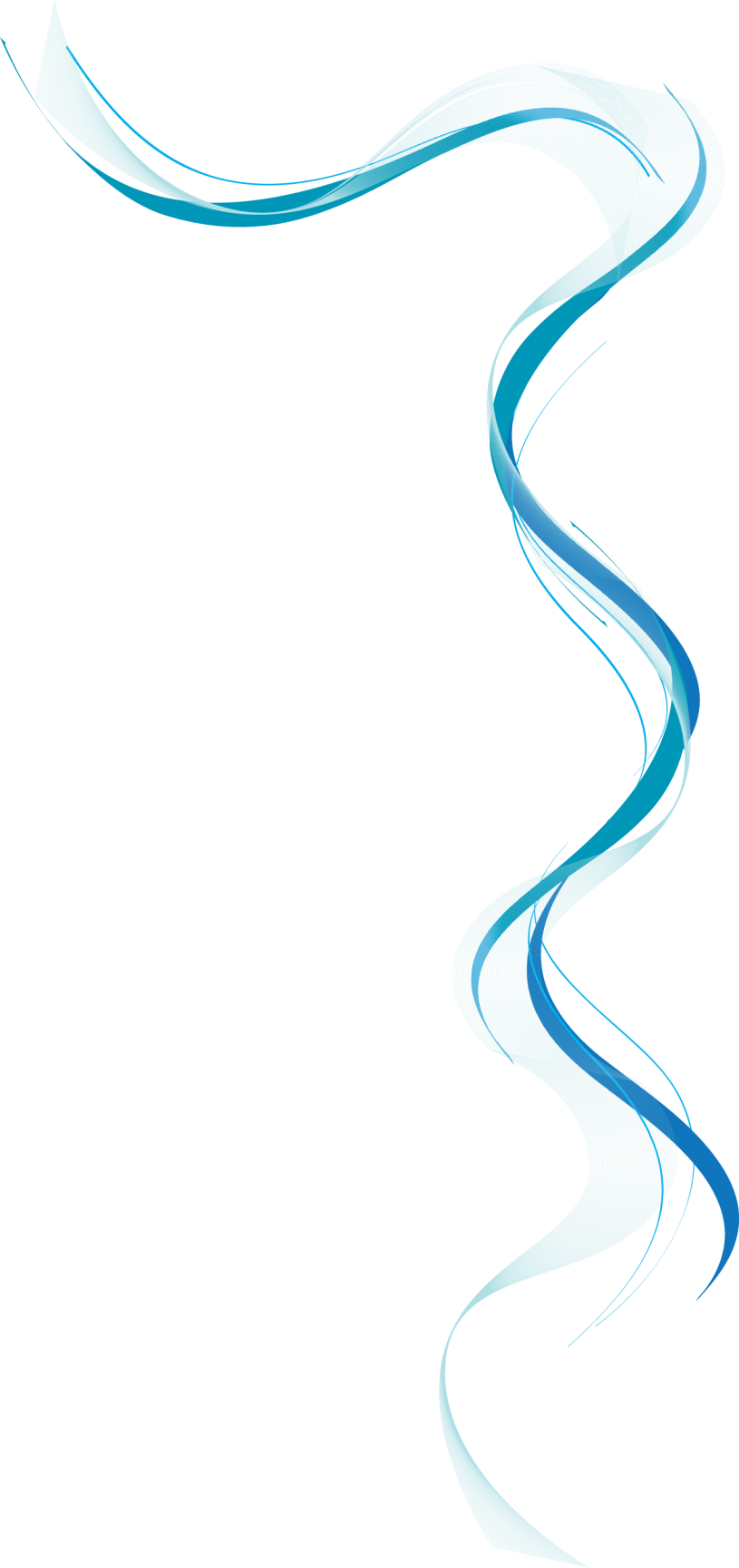 UPS
UPS uninterruptible power supply
 
UPS  definition
Save data 
shut down the computer gracefully.
Automate backup then shut down.
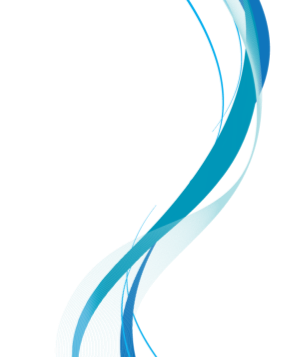 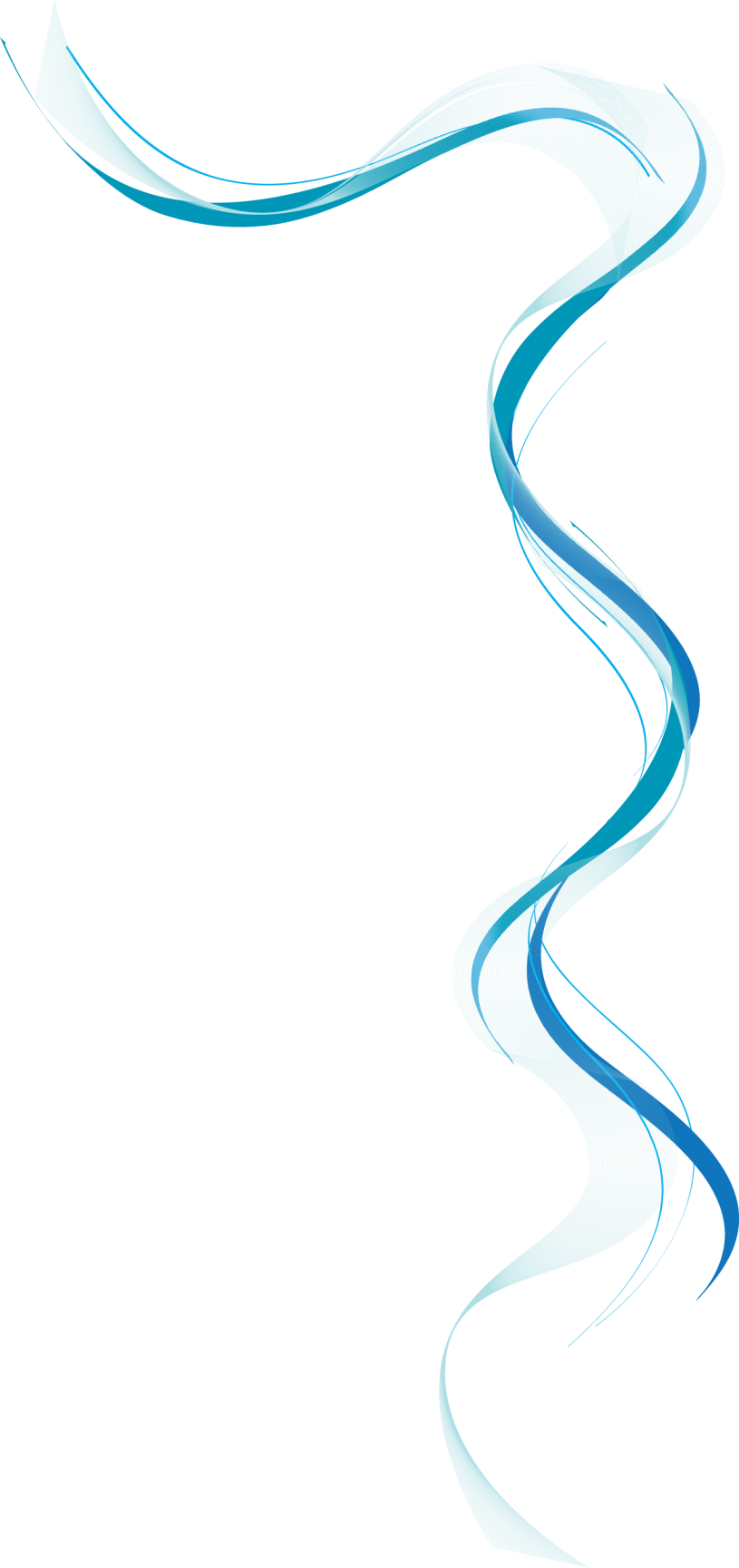 Server Types
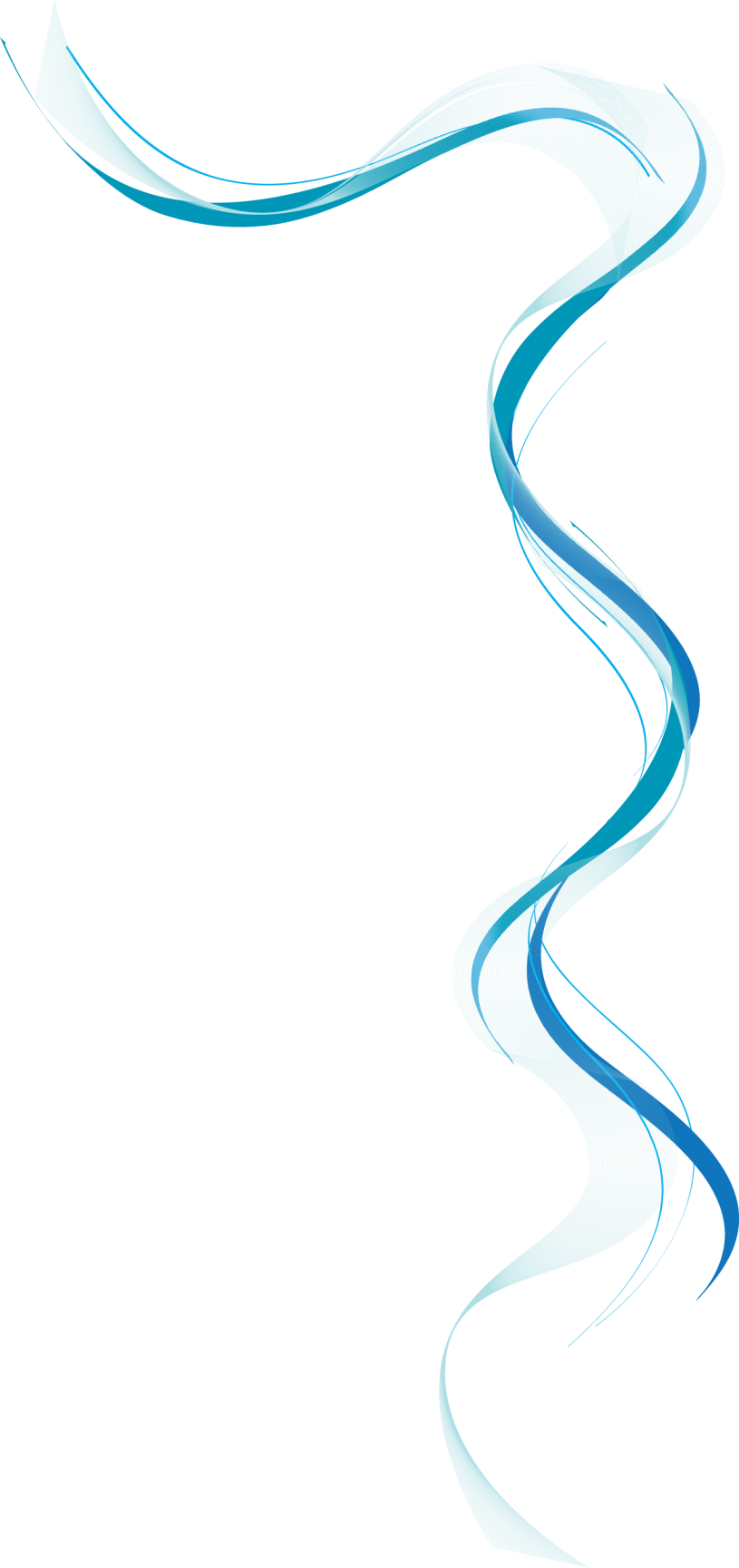 Tower Server
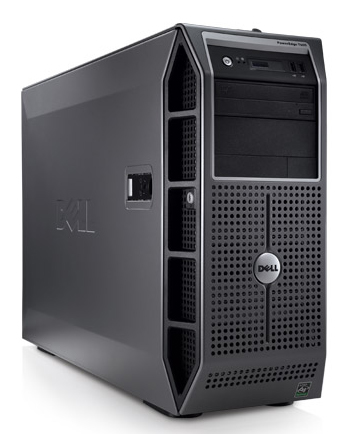 Advantage: the cabling can get messy. 
Disadvantage  Have no such features.
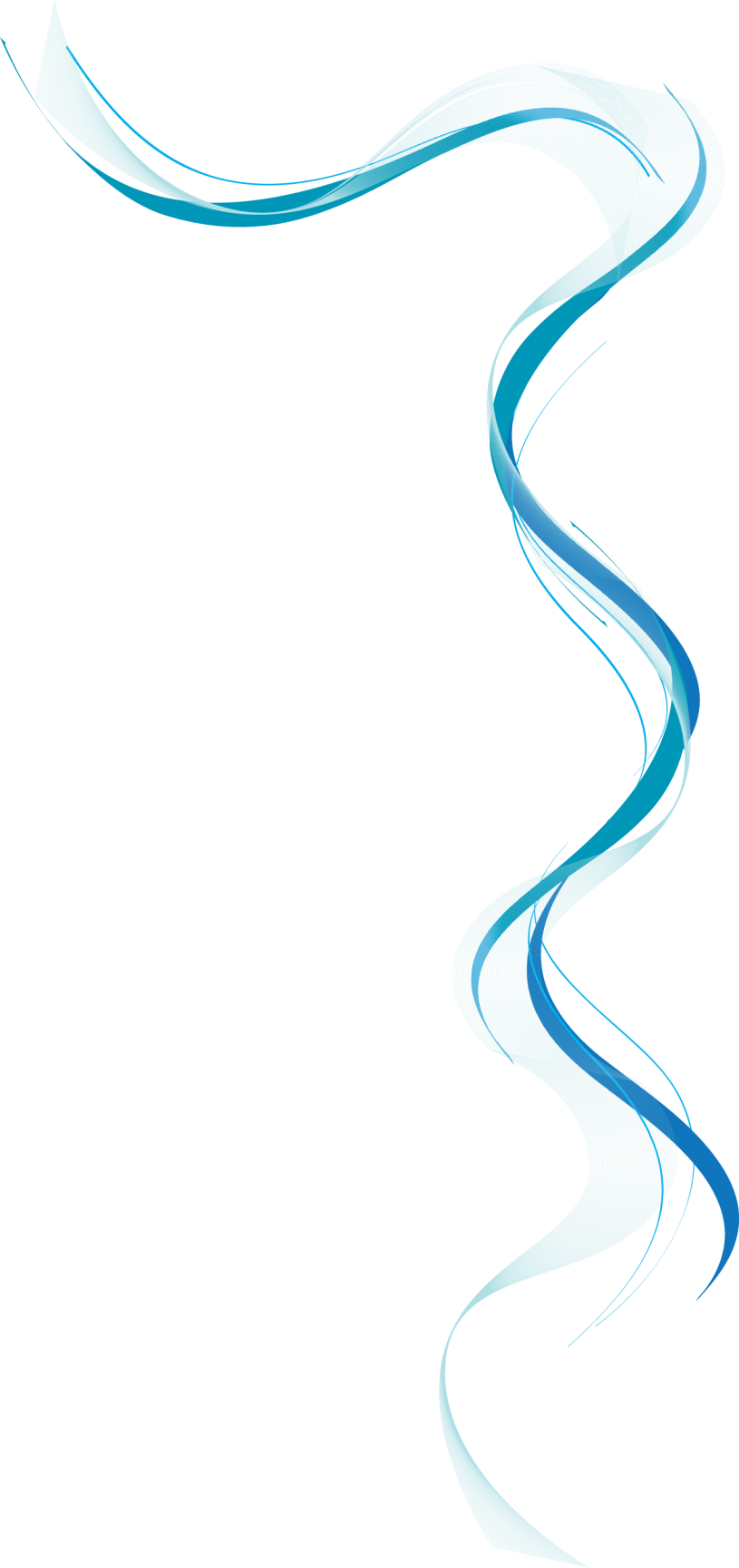 Rack Servers
Mounted within a rack. 
Many hardware vendors.
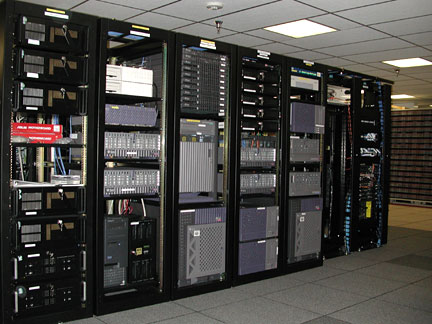 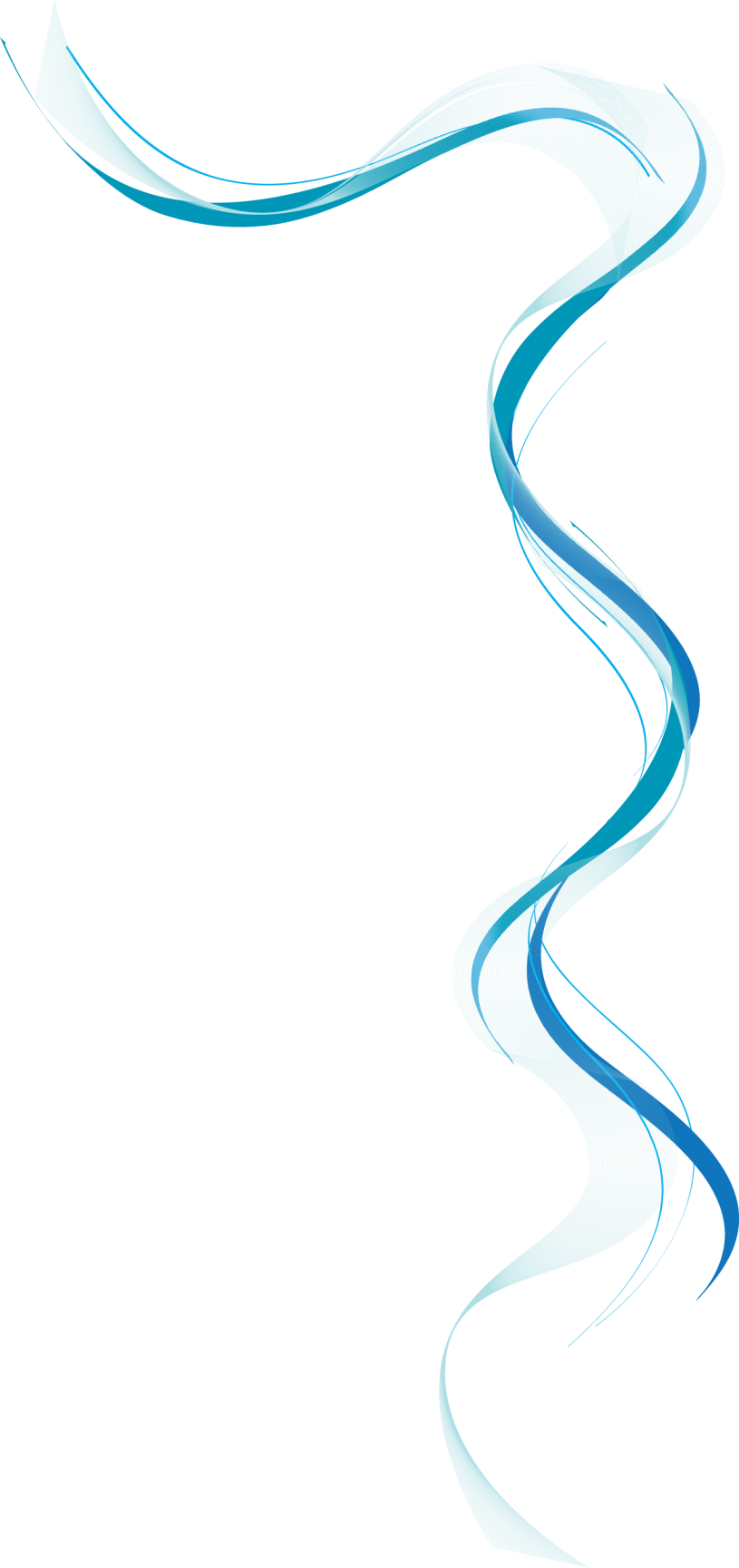 Blade Servers
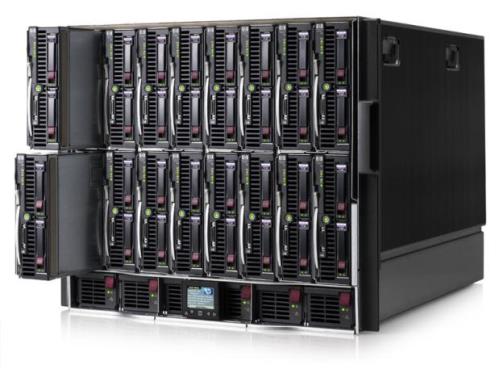 Like rack servers.
Rack is known as a chassis.
One hardware vendors.
Less cable of rack server
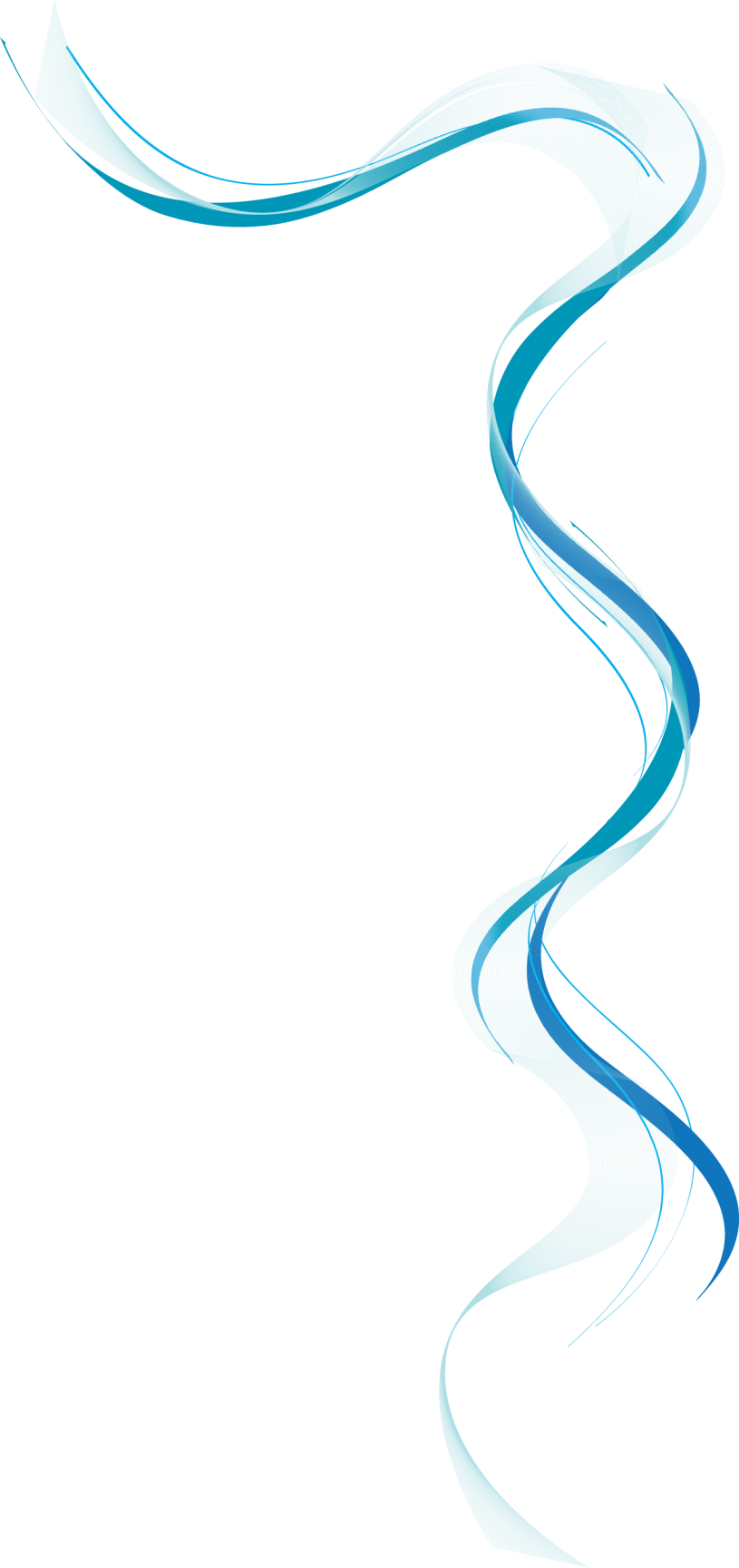 Blade Servers
Is fully self-contained.

 chassis might contain a power supply unit, a cooling unit, and a blade server
Deferent Between Servers and PC
Server Benefits
Server Hardware Company
Server Software
Servers Operating Systems
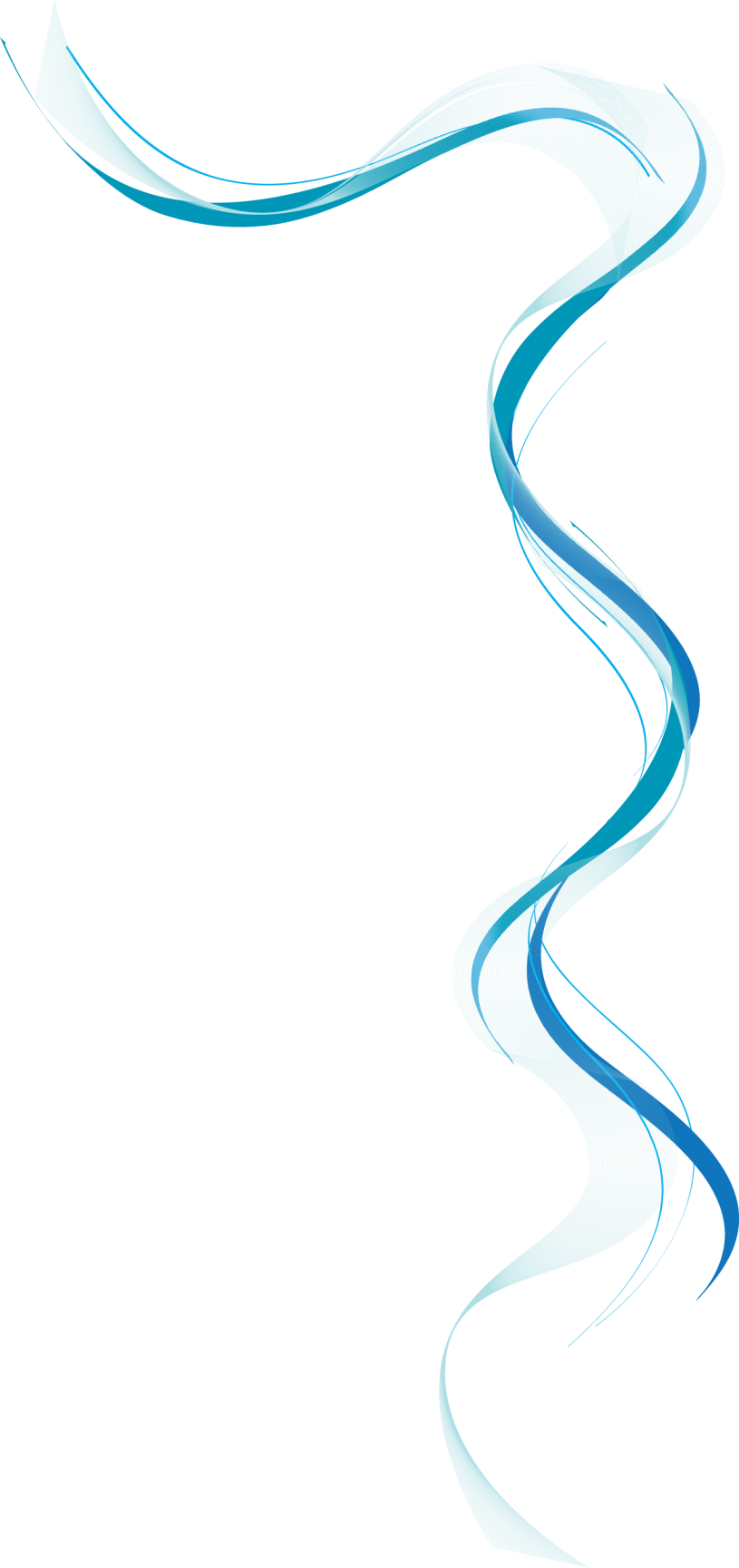 Do I need a server ?
If you operate a small to medium-size business, the question 

Isn’t 
"Do I need a server?" 
but is
"Which type of server do I need?
Thank you 
for 
your attention